TESTS OF STATISTICAL SIGNIFICANCE
STATISTICAL INFERENCE
AVAILABLE TESTS
STANDARD ERROR  TESTS
  making use of limit/choice of 95% level of confidence to declare any value falling outside the 95% confidence interval or two standard errors to be statistically significant 
These include 
MEANS /,PROPORTIONS OF ONE SAMPLE
DIFEERENCE BETWEEN MEANS / PROPORTIONS OF TWO SAMPLES
FORMULAE FOR ESTIMATION OF STANDARD ERROR(SE) OF SAMPLE
1. SE of sample mean= SD/ √n

2. SE of sample proportion(p) = √pq/n  

3. SE of difference between two means[SE(d)]=√SD1/ n1+ SD2/n2     
4. SE of difference between two proportions= 
    √p1q1/n1+ p2q2/n2
REFERENCE  RANGES
The 95% limits( REFER TO 2 Std deviations on either side of mean) and  are referred to as 
            REFERENCE  RANGE

For many biological variables they define what is regarded as the 
          NORMAL RANGE OF THE NORMAL  	DISTRIBUTION
THE AIM OF A STATISTICAL TEST
To reach a scientific decision (“yes” or “no”) on a difference (or effect), on a probabilistic basis, on observed data.
6
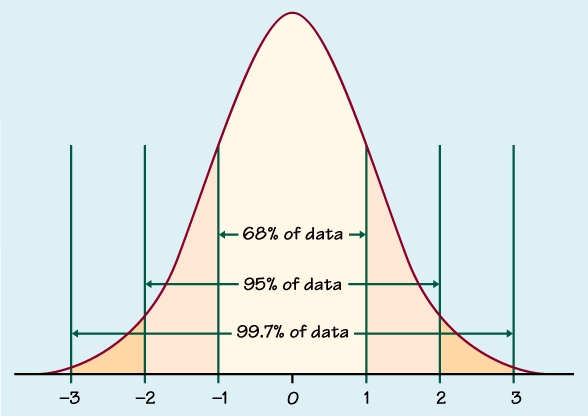 SIGNIFICANCE TESTING
GOAL: see if observed test result/ hypothesized difference is likely to be due to chance
PRINCIPLE: Process of significance testing or statistical inference(HA) based on principle of relating the observed findings to the hypothetical true state of affairs(H0)
HOW TO DECIDE WHEN TO REJECT THE NULL HYPOTHESIS?
H0 rejected using reported p value arbitrarily chosen to be 0.05    REMEMBER
   THE REMAINING 5% OF DATA LEFT OUT WHEN USING  95 % CONFIDENCE INTERVAL IN 
STANDARD ERROR APPROACH 

p-value = probability that our result (e.g. a difference between proportions or a RR) or more extreme values could be observed under the null hypothesis
9
STEPS IN SIGNIFICANCE TESTING
1. generating hypothesis
NULL HYPOTHESIS VS ALTERNATE HYPOTHESIS
2. determine probability of error
P VALUE OF SAY 0.05 OR 0.01 (if more confident)
3. choose appropriate statistical test; calculate test statistic
4. obtain the p value for data of the particular sample statistic
5. describe inference and  conclusion
Types of errors
Truth
No diff
Diff
Decision based on the p value
No diff
Diff
H0 is “true” but rejected: Type I or  error
 H0 is “false” but not rejected: Type II or  error
11
PROBABILITY OF TYPE I ERROR AND LEVEL OF α
CHOOSING APPROPRIATE STATISTICAL TESTS
Whether comparison is between independent or related groups
Whether proportion or means are being compared
Whether more than two groups are being compared
Examples of Sample Statistics:
Single population mean 
Single population proportion
Difference in means (ttest)
Difference in proportions (Z-test),x2 test
Odds ratio/risk ratio
Correlation coefficient
Regression coefficient
…
[Speaker Notes: It turns out that if you were to go out and sample many, many times, most sample statistics that you could calculate would follow a normal distribution.  

What are the 2 parameters (from last time) that define any normal distribution?
Remember that a normal curve is characterized by two parameters, a mean and a variability (SD)
What do you think the mean value of a sample statistic would be?  The standard deviation?
Remember standard deviation is natural variability of the population
Standard error can be standard error of the mean or standard error of the odds ratio or standard error of the difference of 2 means, etc.  The standard error of any sample statistic.]
COMMON STATISTICAL TESTS
MANY STATISTICS FOLLOW NORMAL (OR T-DISTRIBUTIONS)…
Means/difference in means 
T-distribution for small samples
Proportions/difference in proportions 
Regression coefficients
T-distribution for small samples
Natural log of the odds ratio
PARAMETRIC  TESTS(t,z and f tests)
Test hypothesis about means or variances
Their hypothesis refer to population
    ( population mean z or t tests)
Population variance (f tests)
Their hypothesis concern interval / ratio scale data (wt , BP, IQ)
Assume population data to be normally distributed
NON PARAMETRIC TESTS –(chi sq test)
Do not test hypothesis concerning parameters
Do not assume normal distribution of data
Used to test nominal/ordinal data
Less powerful than parametric tests
CHI –SQUARE TEST- essentials
Used to find out whether observed difference between proportions of events in 2 or more groups can be considered statistically significant
Non parametric test
Use qualitative ,discrete data in proportions or frequencies (not in %)
Statistic calculated is chi square(x2)
STEPS OF APPLYING CHI- SQUARE TEST(x2)
An assumption of no difference is made which is then proved or disproved with the help of x2 test .
 
	(THE NULL HYPOTHESIS)
Fix a level of significance (0.05)-the p –value
Enter study data in the table ,(observed frequency (O)
Calculate expected frequency for each cell(E)
Formula of x2 value for each cell =(O-E)2/E
Expected frequency = (RTxCT/GT)
Add up results of all cells x2calcul=∑(O-E)2/ E
Df = (C-1)x(R-1) its 1 in a 2x2 table
Read x2 table for corresponding p- value 
Compare this p- value with level of significance (0.05) and decide fate of the alternate or research hypothesis
Is the daily use of library facility associated with shorter distance from hostels?
X 2= (51-44.4)2 + (29- 35.6) 2 +  (35- 41.6)2  + (40- 33.4)2
              44.4               35.6             41.6              33.4
====== 4.55 
X 2 at 2 df = 4.55 ( p value is < 0.05 in table)     
 for P- value at 0.05, X 2  in table is 3.84 at 2 df

P – value in sample statistic is < 0.05 so
The results are significant and H0 is REJECTED
STUDENT’S  T-TEST
Applied for numerical data (mean values)
Normal distribution of variable assumed 
Random sampling
Steps
Calculate  t- value (from data)
Choose level of significance, p- value 0.05
Determine df (sum of 2 samples sizes minus 2 )
Find t value for LOS decided from table, if calculated t value is > than table value , Ho is rejected  .
HOW TO CALCULATE  t- VALUE
Calculate means of any 2 groups/samples(X1,X2)

Calculate their difference(X1- X2)

Calculate standard deviation (SD)of each group

Calculate standard error(SE) for each SD/√n)
       The t- value= X1-X2/
√ SD1/n1+ √ SD2/n2
example
Ho= there is no difference in mean heights of the two groups--- difference may be by chance but acceptable level of significance is 0.05
t= √ x1-x2               =          2                     
       Sd12/n1 +sd22/n2      √3.12/60+2.82/52
    = 2               =     3.6 
      0.56 
Value of t at df=110 at 0.05 LOS is 1.98(< 3.6) 
So difference is significant and Ho is rejected
CORRELATION
Establish and quantify strength and direction of relationship between 2 variables by 
“Correlation coefficient” symbol : r
Range -1 or + 1
Size of coefficient: signifies strength
Sign of coefficient : signifies direction 
2 types of correlation coefficients used
Pearson correlation coefficient: interval/ratio scale 
Spearman correlation coefficient: ordinal scale data
Correlation Coefficient
The population correlation coefficient  ρ  (rho) measures the strength of the association between the variables

The sample correlation coefficient  r  is an estimate of  ρ  and is used to measure the strength of the linear relationship in the sample observations
Scatter Plots and Correlation
A scatter plot (or scatter diagram) is used to show the relationship between two variables
Correlation analysis is used to measure strength of the association (linear relationship) between two variables
Only concerned with strength of the relationship 
No causal effect is implied
Scatter Plot Examples
Linear relationships
Curvilinear relationships
y
y
x
x
y
y
x
x
Scatter Plot Examples
Strong relationships
Weak relationships
y
y
x
x
y
y
x
x
Scatter Plot Examples
No relationship
y
x
y
x
Examples of Approximate r  Values
y
y
y
x
x
x
r = -1
r = -.6
r = 0
y
y
x
x
r = +.3
r = +1
Significance Test for Correlation
Hypotheses 
	H0: ρ = 0 	(no correlation) 
	HA: ρ ≠ 0 	(correlation exists)

Test statistic

 				    (with n – 2 degrees of freedom)
REGRESSION
Means change in measurements of a variable character on the positive or negative side beyond the mean
For strongly correlated variables , value of dependent variable can be predicted from the values of the independent variable
Simple linear regression
Multiple linear regression
Logistic regression
HOPE FEELING READY TO LAUNCH THE NEXT RESEARCH HYPOTHESIS WITH
95% CONFIDENCE LEVEL
 AND < 5% P-VALUE  FOR THE TEST STATISTIC
or < 5% LEVEL OF TYPE 1 ERROR 
 or <20% LEVEL OF TYPE II ERROR
AND 80% POWER OF STUDY TO PICK UP THE REAL DIFFERENCE